Есеп саясаты, бухгалтерлік бағалаудағы өзгерістер мен қателіктер
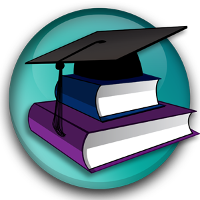 Жоспар
Есеп саясатын таңдау және қолдану
Есеп саясатындағы өзгерістер
Бухгалтерлік бағалаудағы өзгерістер
Өткен мерзім қателіктері бойынша ақпаратты ашып көрсету
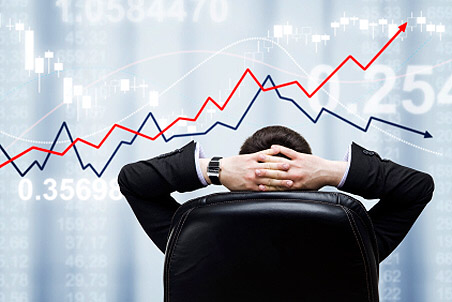 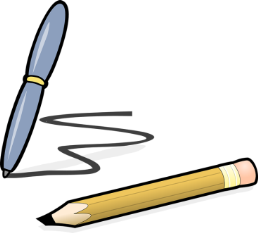 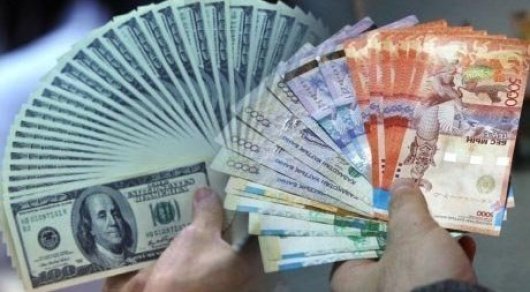 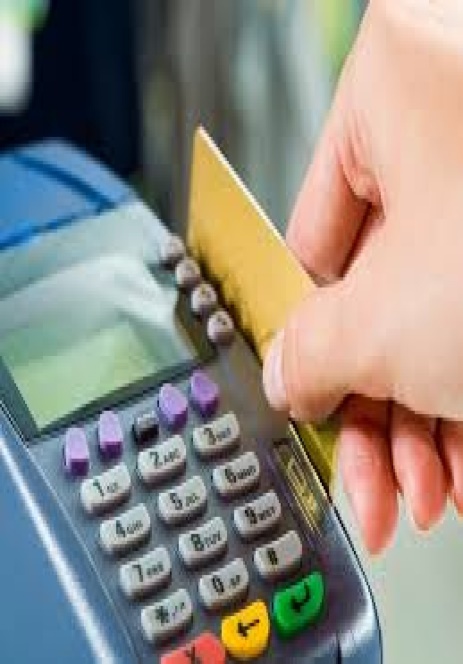 Қайсыбір болмасын ақпаратты ескермеу немесе бұрмалаудың пайдаланушылар қабылдайтын шешімдерге ықпал етіп, осылайша маңызды болуы мүмкін екендігін бағалау, осы пайдаланушылардың сипаттамасын ескеруді талап етеді.
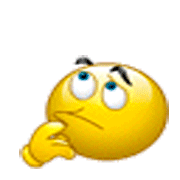 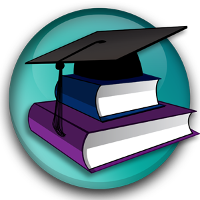 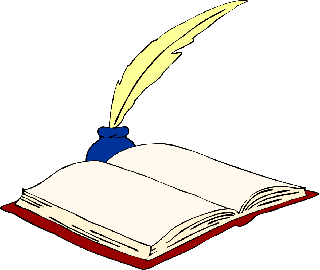 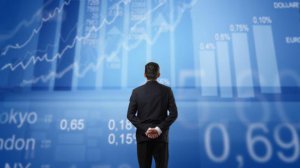 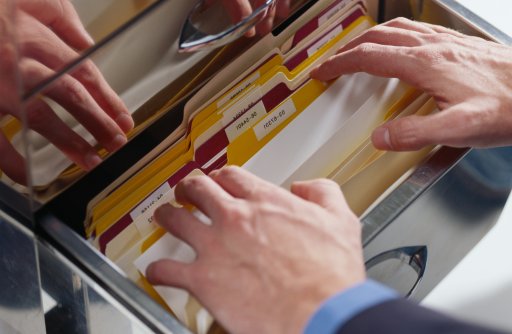 Егер операцияға, басқа оқиға мен жағдайға қайсыбір болмасын ҚСҚЕХС нақты қолданылатын болса, онда есеп саясаты немесе берілген бапқа қолданылатын саясаттар осы Стандартты қолдану арқылы анықталуы тиіс.
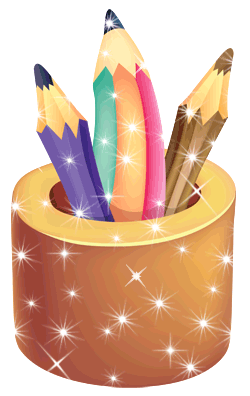 ҚСҚЕХС субъектілерге талаптардың орындалуына көмектесетін, стандарттарды қолдану бойынша нұсқаулар қосымша беріледі. Осындай барлық нұсқауларда олардың осы стандарттардың айнымас бөлігі болып табылатындығы туралы көрсетіледі. ҚСҚЕХС айнымас бөлігі болып табылатын қолдану бойынша нұсқау міндетті сипатқа ие. ҚСҚЕХС айнымас бөлігі болып табылмайтын қолдану бойынша нұсқау қаржылық есептілікке қойылатын талаптарды қамтымайды.
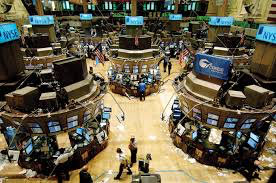 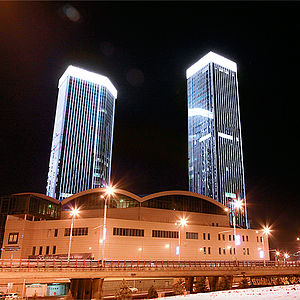 Операцияға, басқа оқиға немесе жағдайға тікелей қолданылымды нақты ҚСҚЕХС болмаған кезде, басшылық өз пайыымдауына сүйеніп, қаржылық есептіліктегі келесі ақпараттың ұсынылуын қамтамасыз ететіндей етіп, есеп саясатын əзірлеп, қолдануы тиіс:
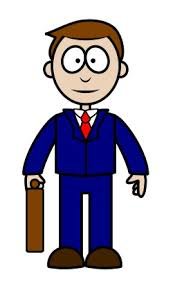 a) Пайдаланушылардың шешім қабылдау үдерісінде орынды болып табылатын;
b) Келесі себептерге байланысты сенімді болып табылатын:
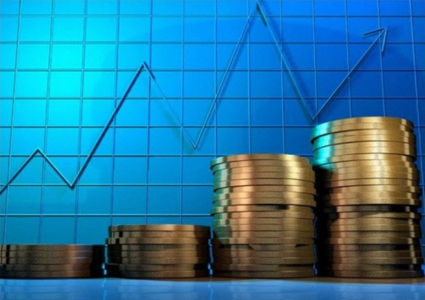 Субъектінің қаржылық қызметі мен қаржылық жағдайының нəтижелерін анық ұсынатындықтан;
Операцияларды, басқа оқиғалар немесе жағдайлардың тек заңды формасын ғана емес, экономикалық мазмұнын да көрсететіндіктен;
Бейтарап, яғни ағат пікірлілігі жоқтығынан;
Сақтығынан;
Барлық маңызды аспектілерінің толықтығы мен сипатталатындықтан
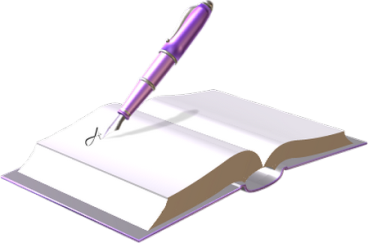 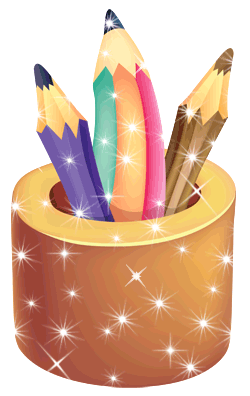 Субъект есеп саясатындағы өзгерістерді тек төмендегі жағдайларда ғана жасауы тиіс:
a) Бұл өзгерістерді ҚСҚЕХС талап етсе;
b) Егер өзгеріс операциялардың, басқа оқиғалар мен жағдайлардың субъектінің қаржылық жағдайына, қаржылық қызметінің нəтижелеріне немесе ақшалай қаражат қозғалысына ықпалы туралы маңыздырақ ақпарат ұсынуына əкелетін болса.
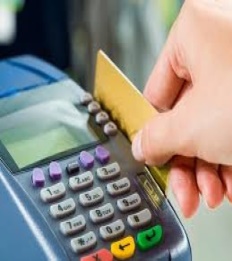 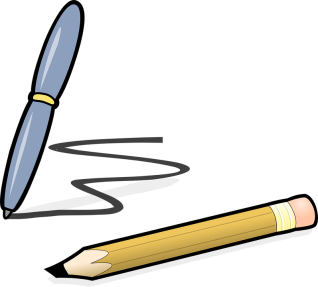 НАЗАРЛАРЫҢЫЗҒА РАХМЕТ!!!
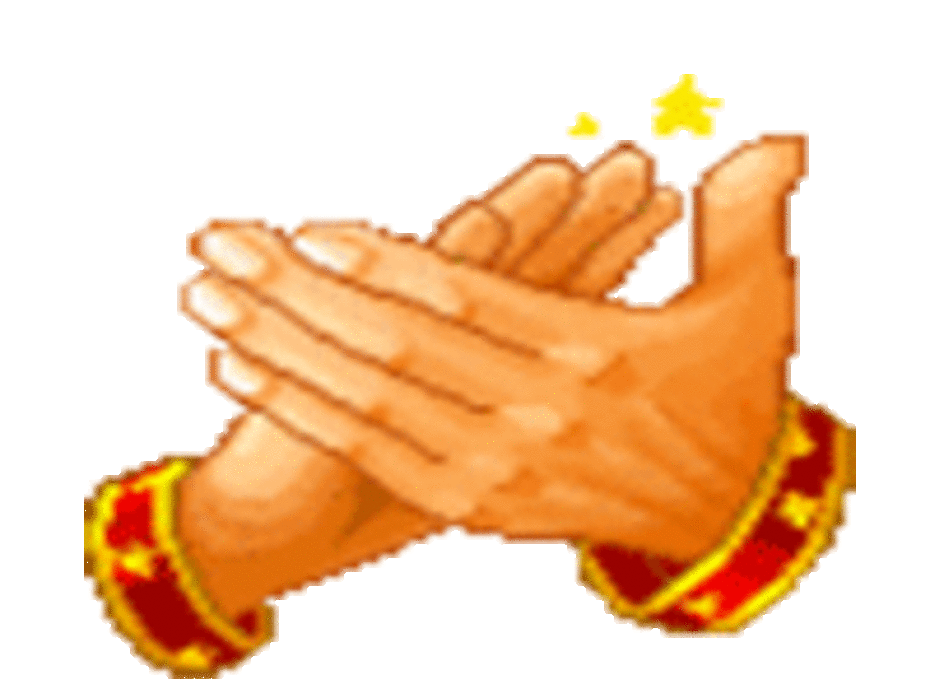 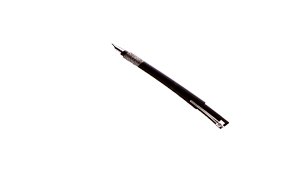